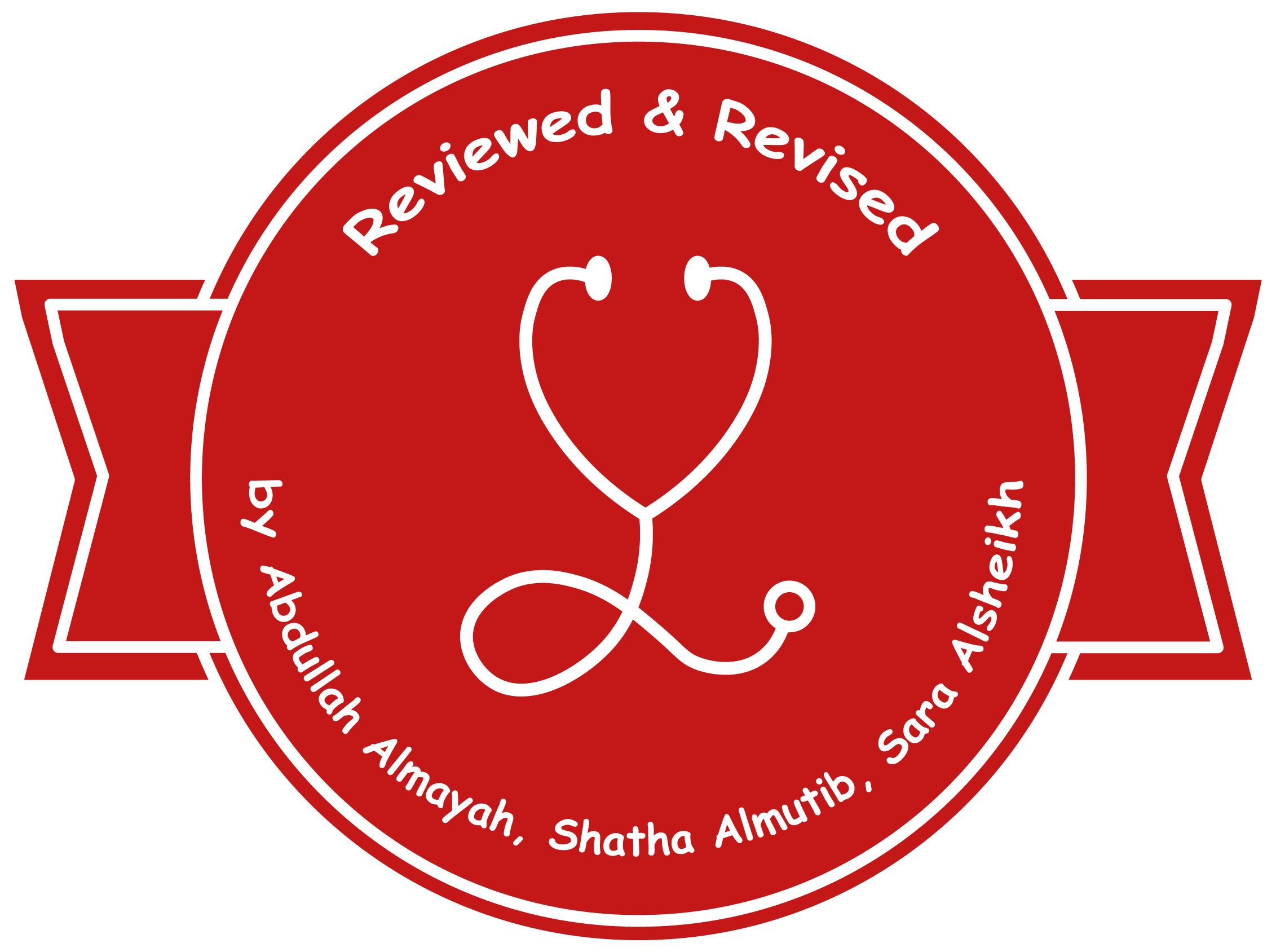 Hypertension
Editing File
At the end of the lecture, the student should
Know the etiology, risk factors and complications of hypertension, so as to be able to identify patient risk factors amenable to treatment by lifestyle modification, and to investigate patients appropriately for causes of secondary hypertension
Key principles to be discussed:
Raised systemic blood pressure is a major cause of morbidity and mortality.

Hypertension can cause or contribute to: atherosclerosis, left ventricular hypertrophy, chronic renal failure, cerebrovascular disease and retinopathy.

Normal values for blood pressure.

Causes of secondary hypertension.

Genetic and environmental factors contributing to the aetiology of essential hypertension.

Pathology of blood vessels (blood vessels changes) in both primary and secondary hypertension.
Hypertension
Definition
a sustained (at least 3 readings) systolic pressure in excess of 140 mmHg or a sustained diastolic pressure more than 90 mmHg (>140/90)
Complications alert to diagnosis but late.
In the early stages of HTN there are few or no symptoms.
It’s a common problem. 
( 25 % of the population )
Asymptotic until late 
- Silent Killer 
- painless.
Hypertension is an important factor which contributes in development of:
Coronary heart disease.
At some point shows symptoms when it has advanced
Cerebrovascular accidents (stroke)
Cardiac hypertrophy
Congestive heart failure.
Aortic dissection.
Risk factors for Hypertension*
Sedentary or inactive lifestyle
Hereditary, Genetics-family history 
( most important)
Classification of Hypertension
Race: African-America
Use of oral contraceptives
 (used for long period, 10 yrs)
Based on etiology or cause
Based on clinical features
Risk factors
Primary/Essential Hypertension (95%)
Secondary Hypertension (5-10%)
Benign
Malignant(5%)
Gender: Men & postmenopausal women
Diabetes
Age
Heavy alcohol consumption
Diet, particularly sodium intake
Lifestyle-stressful
Obesity
Topic
Renal failure leads to hypertension 
& 
Hypertension leads to renal failure
Pathogenesis of essential hypertension
There is a strong genetic component (family history) e.g. a genetic effect is involved in making people more susceptible or less susceptible to high salt diet etc.
Female’s slides only
1- Genetic factors
Defect in renal sodium homeostasis:
 reduced renal sodium excretion is a key initiating event in most forms of essential hypertension. 
Decreased sodium excretion -> leads to increase in fluid volume (feel thirst -> drink water) and therefore -> increase in cardiac output and therefore -> elevated BP. 
 This is usually due to defect in cell membrane function affecting the Na/Ca transport.
Kidney
Functional vasoconstriction: 
abnormality in vascular tone such as increased sympathetic stimulation will cause vasoconstriction leading to increased peripheral resistance.
CNS
Structural abnormality in vascular smooth muscle also leads to increased peripheral resistance.
(Born with abnormal blood vessels with low capacity)
Blood vessels muscles
Also rare gene disorders can cause HTN by increasing renal sodium reabsorption e.g. Liddle syndrome. 
Liddle syndrome is an inherited autosomal dominant type of HTN, that begins in childhood. It is caused by mutations of the epithelial sodium channel protein (ENaC) which leads to increased sodium reabsorption in the renal tubules (followed by water), which leads to hypertension. 
Reabsorption of sodium is also correlates with potassium loss (hypokalemia).
Genetic mutation
The difference between 
Defect in renal sodium homeostasis -> manifested at late age, >40s 
Liddell syndrome -> early during childhood
Pathogenesis of essential hypertension*
Essential HTN occurs when the relationship between cardiac output and peripheral resistance is altered.
 Multiple genetic and environmental factors ultimately increase the cardiac output and/or peripheral resistance

(BP = Cardiac Output x Peripheral Resistance)
NOTE: In hypertension, both increased blood volume and increased peripheral resistance contribute to the increased pressure. 

However reduced renal sodium excretion in the presence of normal arterial pressure (initially) is probably a key initiating event.
Essential HTN
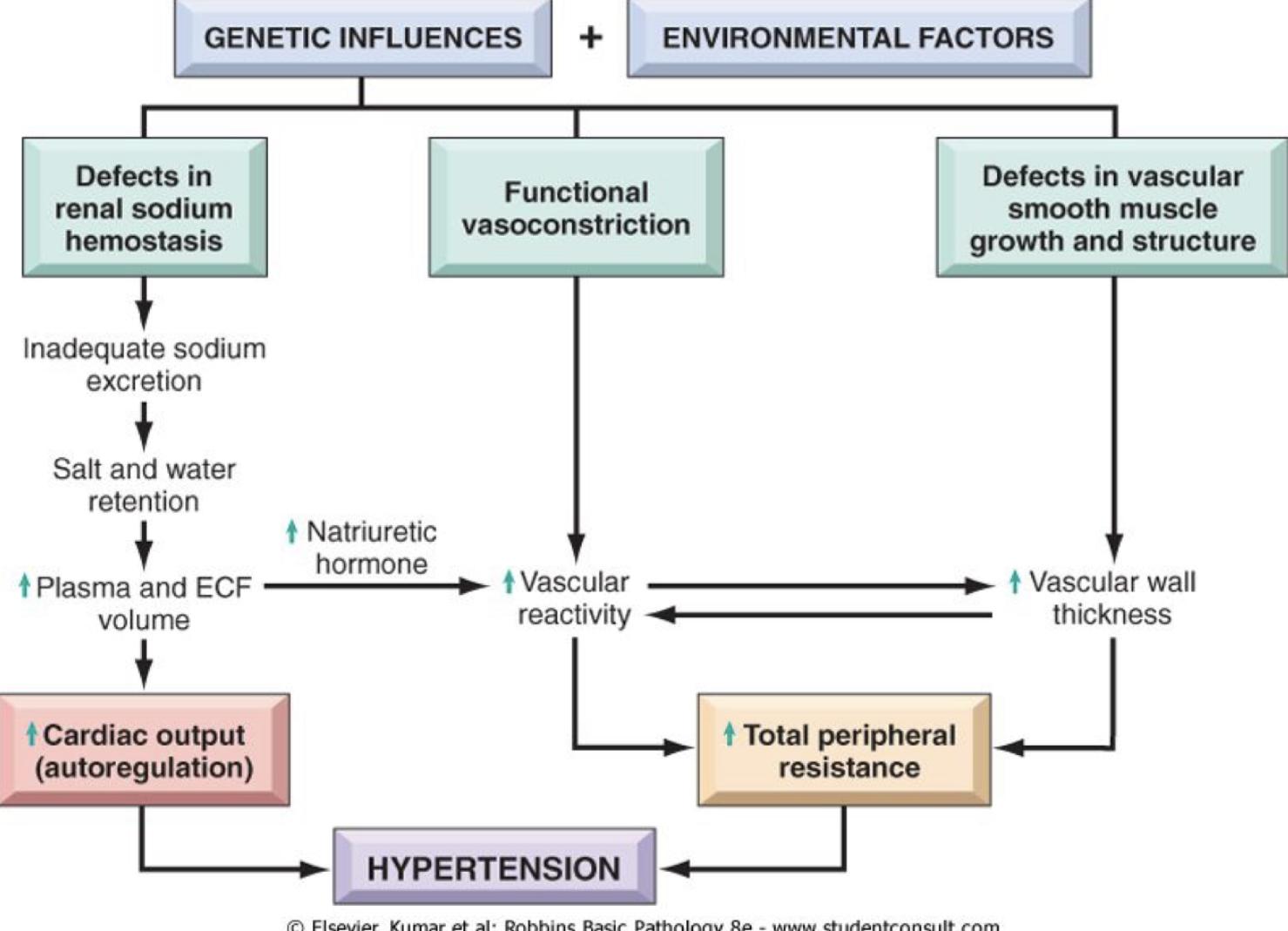 Female’s slides only
Environmental factors
Smoking
Stress
Heavy Salt Consumption
Environmental factors
Obesity
Physical activity
Note
In hypertension, both increased blood volume and increased peripheral resistance contribute to the increased pressure. However reduced renal sodium excretion in the presence of normal arterial
pressure (initially) is probably a key initiating event.
Explanation:
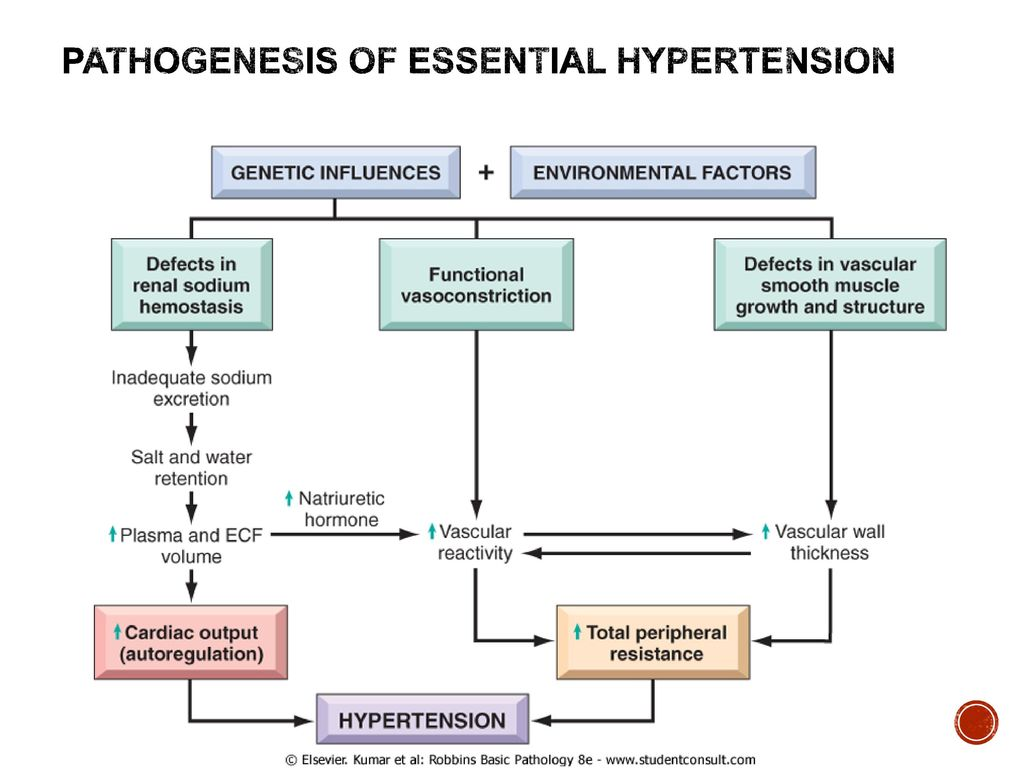 Regulation of blood pressure:
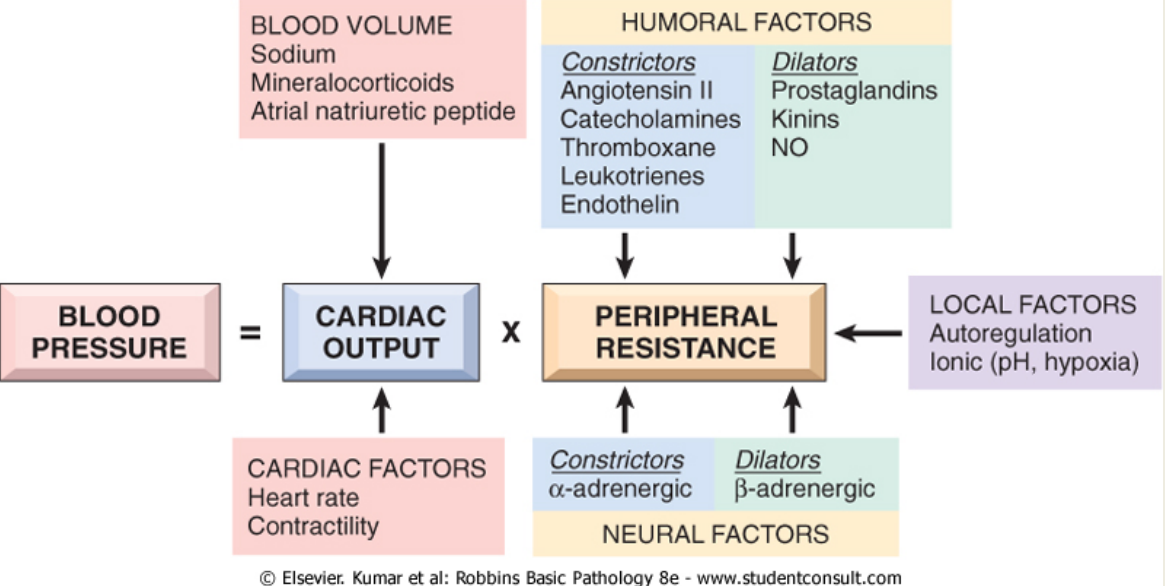 Female’s slides only
• Reduced renal sodium excretion in the presence of normal arterial pressure is
probably a key initiating event; it is a final common pathway for the pathogenesis of most forms of hypertension
Endocrine factors : Renin, Angiotensin, Aldosterone,
ADH.
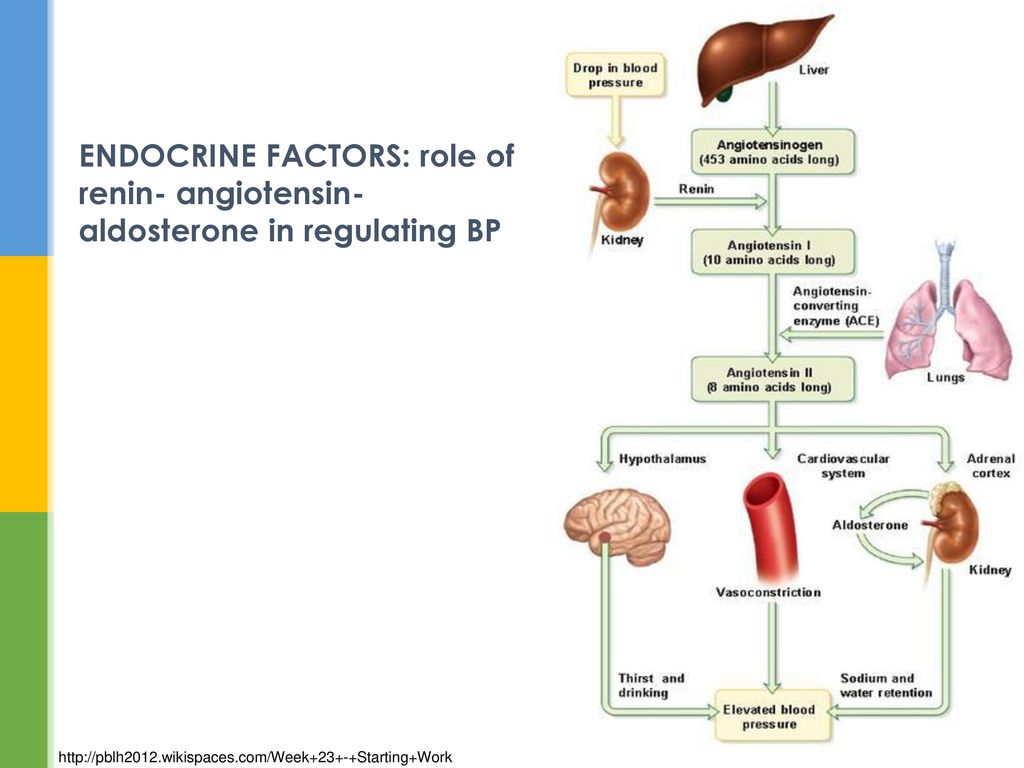 Endocrine factors: role of angiotensin aldosterone in regulating BP
Endocrine factors: role of angiotensin aldosterone in regulating BP

When BP falls kidneys are triggered to produce renin , renin converts
angiotensinogen to angiotensin I which will be converted to angiotensin II by
ACE in the lungs , angiotensin II will cause :

1. Renal cortex to secrete aldosterone (causing Na & water retention)
2. Vasoconstriction
3. Stimulate ( hypothalamus ) causing thirst.
When BP falls:
Produces
Kidney
Renin
Converts
Angiotensinogen
Angiotensin I
Using ACE
Angiotensin II
Stimulate hypothalamus causing thirst
Renal cortex secretes aldosterone
Vasoconstriction
Atrial Natriuretic peptide/factor/hormone
(cardiomatrine/cardiodilatine/atriopeptin)
It is a protein/ polypeptide/ hormone secreted by the heart muscle cells in the atria of heart (atrial myocytes).
It is a powerful vasodilator and is involved in the homeostatic balance of body water, sodium, potassium and fat.
It is released in response to high blood volume. It acts to reduce the water, sodium and adipose loads on the circulatory system, thereby reducing blood pressure.
It has exactly the opposite function of the aldosterone secreted by the zona glomerulosa.
Female’s slides only
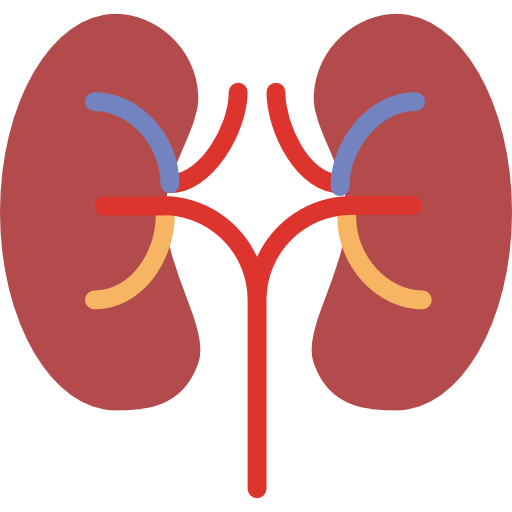 In 
the adrenal glands
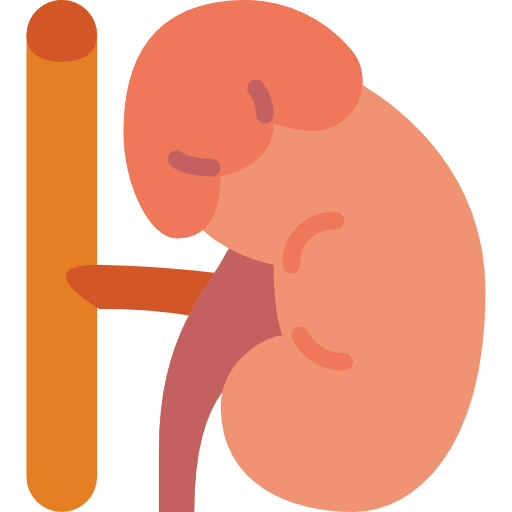 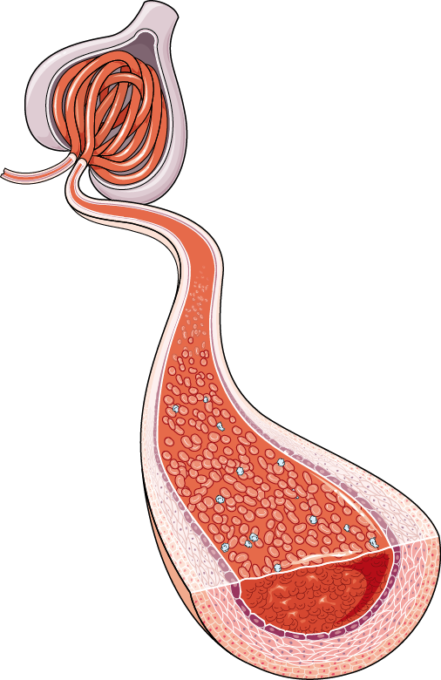 In
 the adipose tissue
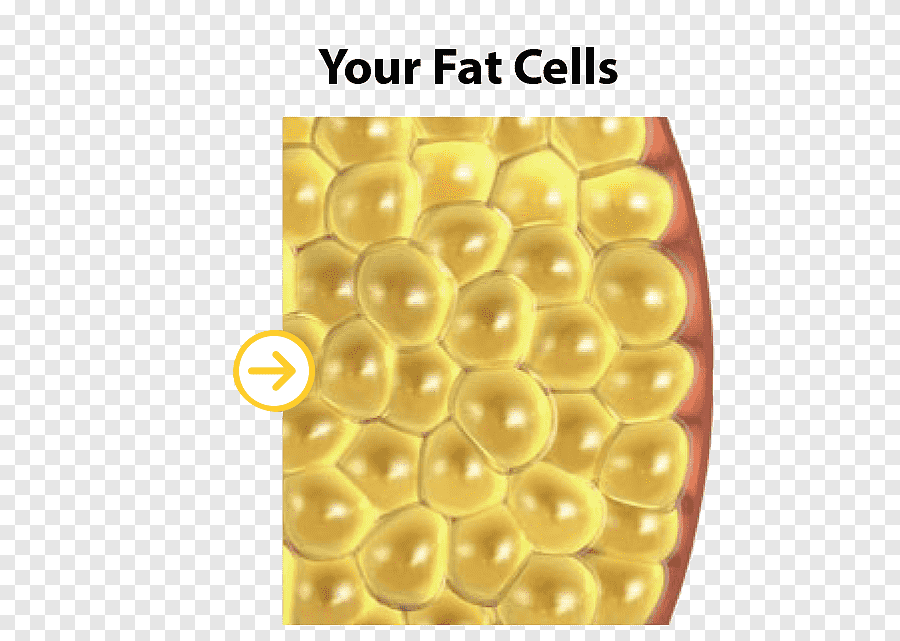 Morphology of blood vessels in HTN
In large Blood Vessels
(Macroangiopathy)
In small Blood Vessels
(Microangiopathy)Arteriolosclerosis
Hyperplastic
arteriolosclerosis:
Hyaline
arteriolosclerosis:
-Atherosclerosis. HTN is a
major risk factor in AS.
-Seen in benign hypertension
Can also be seen in elderly.

- In elderly & diabetic patients
even without hypertension.
- Can cause diffuse renal
ischemia which ultimately
leads to benign
nephrosclerosis

- A Hyaline arteriolosclerosis:
hyalinosis of arteriolar wall
with narrowing of lumen.
(particularly in the kidney).
-Characteristic of malignant
hypertension.

-Can show onion-skinning on
histology causing luminal
obliteration of vascular lumen

-May be associated with
necrotizing arteriolitis and
fibrinoid necrosis of the blood
vessel.

-Hyperplastic
arteriolosclerosis
(onion skinning) causing
luminal obliteration of
vascular lumen
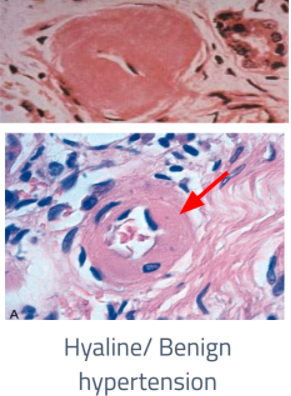 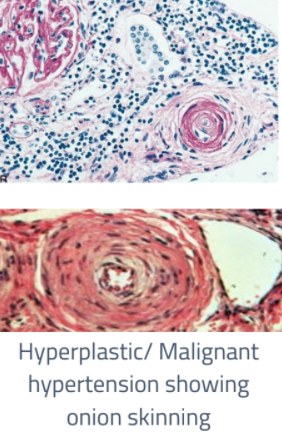 Left ventricular cardiac hypertrophy
(Left sided hypertensive cardiomyopathy/ hypertensive heart disease)
Longstanding poorly treated HTN leads to left sided hypertensive heart disease. Treatment of HTN helps in recovery.

Hypertrophy of the heart is an adaptive response to pressure overload due to HTN. HTN induced left ventricular pressure overload which leads to hypertrophy of the left ventricle with increase in the weight of the heart and the thickness of the LV wall.

The left ventricle is considered hypertrophied if its wall >2Cm, and its weight >500g.

History of hypertension or extracardiac anatomical evidence of HTN helps in diagnosis. Like: kidney shrinkage.

Long Term: Dilation and wall thinning
LVH: concentric with absence of other cause of LVH.
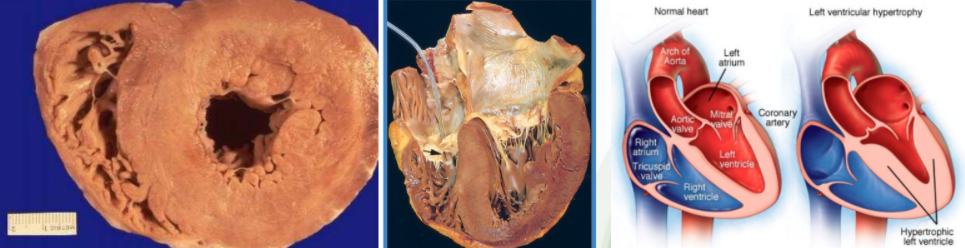 For example when someone carries weight, his biceps will get bigger so is the ventricles the will undergo hypertrophy because ventricles will have to contract harder when there is resistance.
Complication of HTN*:
Brain
Hemorrhage, infarction
leading to Cerebrovascular
accidents
Cardiovascular
EYe
Kidney
❖ Left ventricular cardiac hypertrophy (left sided hypertensive cardiomyopathy/
hypertensive heart disease)

    ❖ Coronary heart disease
    ❖ Aortic dissection
Hypertensive retinopathy
(photo B) is especially
seen in malignant
hypertension.
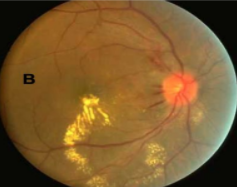 Benign nephrosclerosis
(photo A)
 Renal failure in untreated or in malignant hypertension
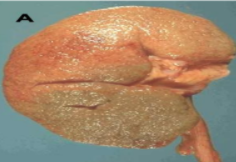 MCQ
For more question
1:C, 2:B, 3:A, 4:B, 5:D
Team leaders:
Dema 
Alkhattabi
Raneem Alwatban
Ibrahim
 Alhezam
Sub-leader:
Hassan Alabdullatif
Team members:
Norah 
Alrashoud
Maram
 Beyari
Omar
Alkadhi
Farah 
Alenezi
Manar 
Alzahrani
Othman Alabdullah
Hoor 
Aloraini
Nawaf 
Alrefaei
Rakan 
Alromayan
Saad 
Alahmari
Mayssar Alshobaki
Osama 
alburaih
Nouf 
Aldhalaan
Emad 
Almutairi
Abdulaziz 
Alymni